Звіт директора Підгородненського ЗЗСО І-ІІ ступенів за 2020-2021н.р.
Презентує:
Карпович Ірина Валеріївна
Школа - це майстерня, де формується думка підростаючого покоління, треба міцно тримати її в руках, якщо не хочеш випустити з рук майбутнє.Анри Барбюс
адміністрація Закладу
Директор закладу
Заступник директора з НВР
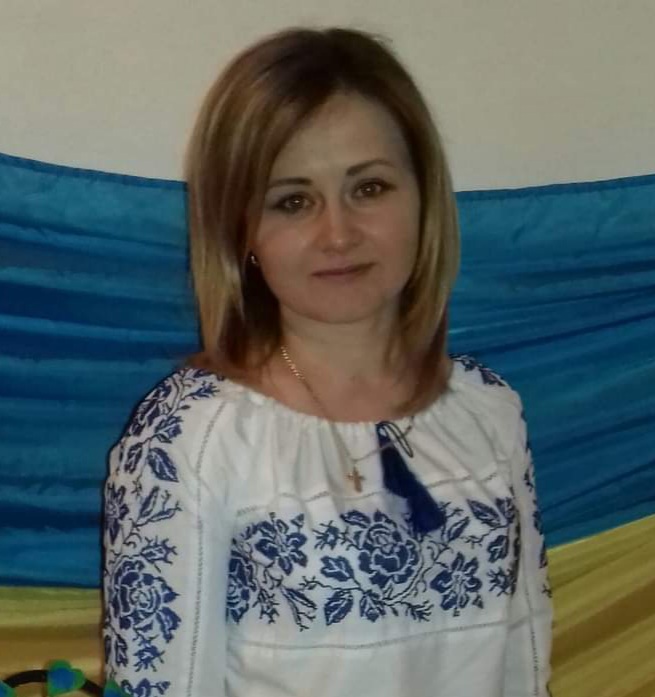 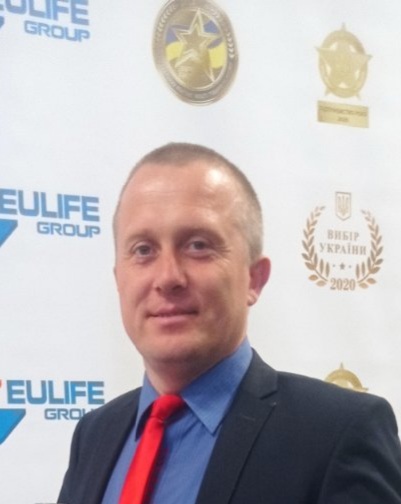 Проблема над, якою працює заклад
Тісний зв’зок патріотичного, морально-правового, національного та родинного виховання – головні чинники гармонійного розвитку дитини.
У 2020 – 2021 році навчалося 45 учнів у 7 класахЗа останні 5 років:
Педагогічний колектив закладу
Всього педпрацівників: 14Якісний склад:мають вищу категорію  - 0 (0%)              І категорію - 8(57%)              ІІ категорію – 2 (14%)              спеціаліст -  4 (29%)мають педагогічні звання - 0 (0%)
Успішність навчання
близько 58% здобувачів освіти 4-11 класів завершують навчальний рік з балами 7-12

1% учень виявив високий рівень навчальних досягнень 

42% учнів мають одну – дві оцінки середнього рівня
Робота з обдарованими дітьми
«У  дитині  ми  повинні   бачити завтрашню  дорослу  людину, -ось  в  цьому, мені   здається,  і   полягає  життєва  мудрість  батька,  матері,  педагога, іншими  словами - потрібно  вміти  любити  дітей»                                                    (В. Сухомлинський) 
 У 2020 – 2021 н.р.: близько 20 відзнак на міських конкурсах, 1 відзнака на обласному.
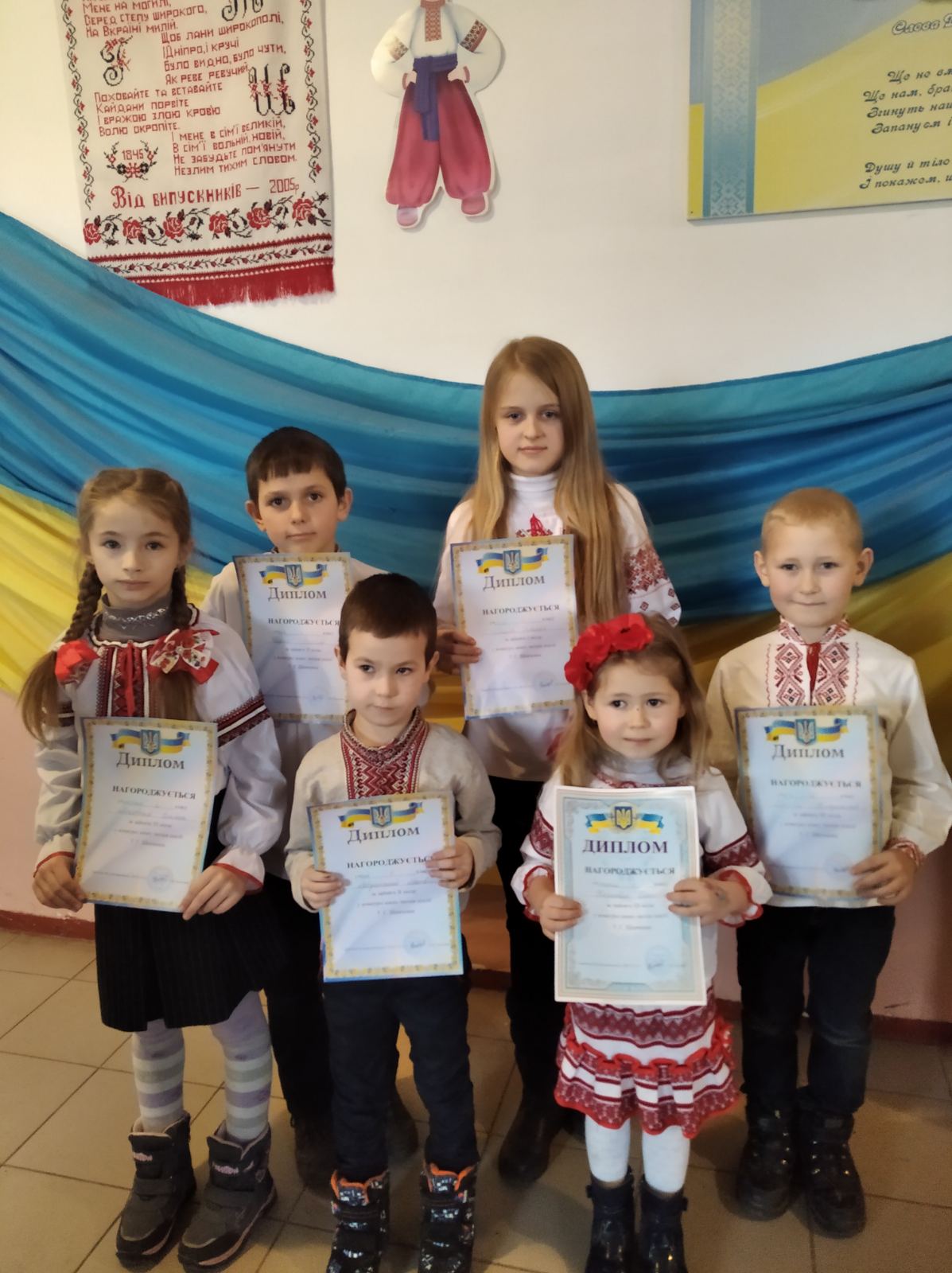 Публічність та відкритість закладу
Сайт закладу
Сторінка у «Фейсбуці«
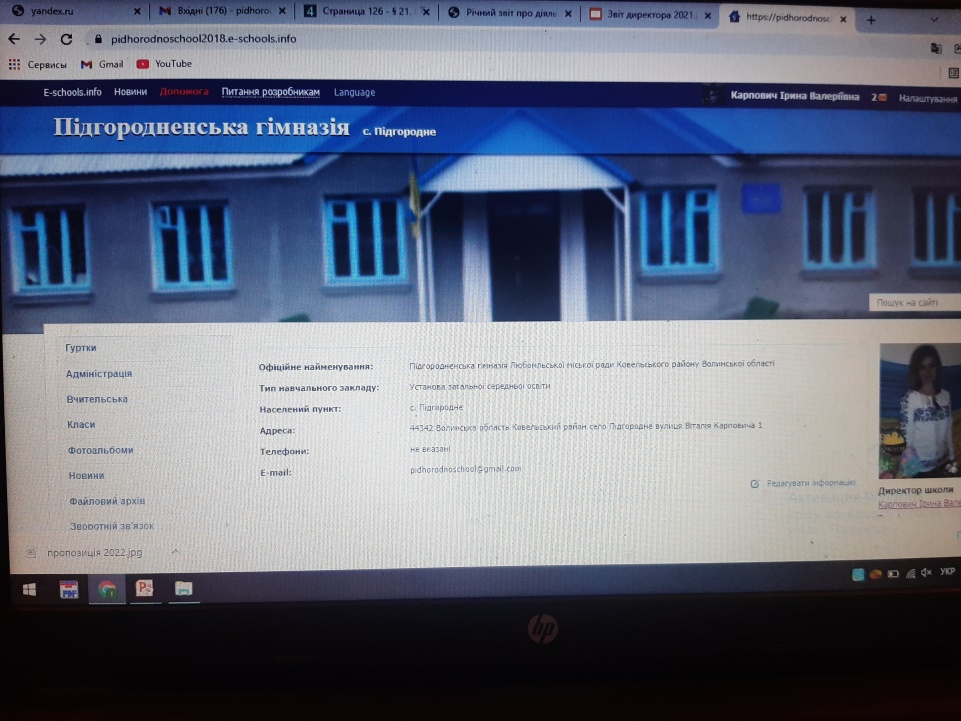 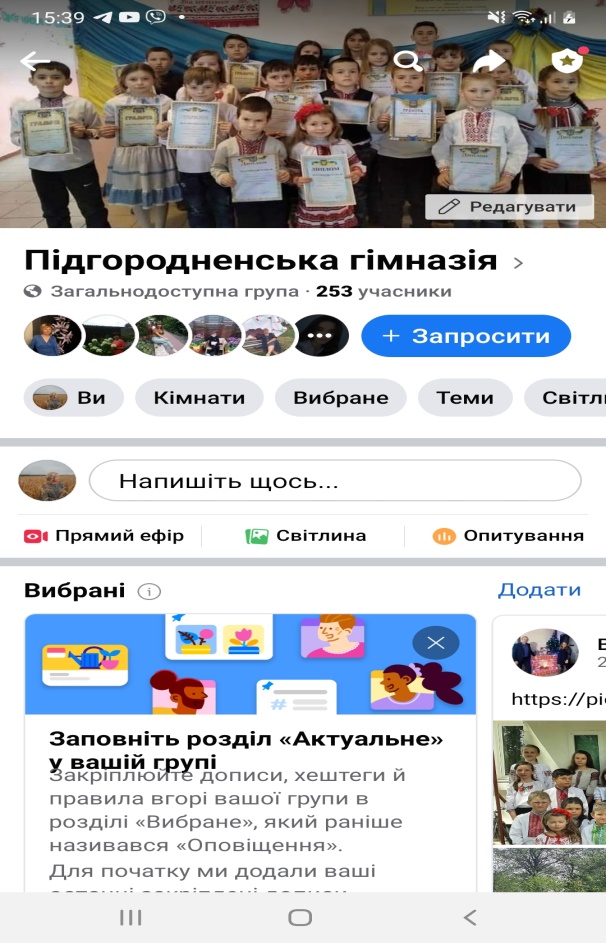